Values Based Goals
[Speaker Notes: Values-Based Goals: (45-50 minutes)
Background (5 minutes)
Set-up Best Version of You (2-3 minutes)
Best Version Activity and Facilitated Debrief (15 minutes)
Set-up for Chart Your Course (2-3 minutes)
Chart Your Course Activity and Facilitated Debrief (15 minutes)
Review, Questions and Wrap-up: (5 minutes)]
How Does Values Based Goals Help You?
Goals that are values-based are those that are meaningful to you. They:
Provide a sense of purpose and meaning
Ensure you are pursuing YOUR goals, not the expectations of others
Help us prioritize what is important
(Ryan & Deci, 2000)
[Speaker Notes: Instructions to Participants:
Research has shown that intentionally living your values provides us with a sense of purpose and a feeling that life has meaning.  Values Based Goals also gives you insight about yourself and your values and enables you to consistently act on your values. 

Values Based Goals provide a boost of positive emotions and encourage an orientation to the future--optimism.  

Studies have shown that it is important to set goals based on your values rather than pursue goals you think others want. Working towards the goals of others can undermine the sense of accomplishment you get from reaching those goals, and can make the process less meaningful. Choose goals that you can own not the goals that you think you should do.

Intentionally living your values means you have prioritized what is most important to you.]
Define your Values:What’s the Best Version of You?
[Speaker Notes: Instructions to Participants:
Figuring out our goals in life and what you want to pursue can be tough. But research shows that building optimism about the future helps increases your motivation.  This next exercise helps you better understand what you want in life and helps you define your values and what is most important to you.

This exercise asks you to imagine your life going as well as it possibly could, then write about this best version of you. By doing so, research suggests that you’ll not only increase your happiness in the present but pave the way for sustained happiness in the future.]
Define Your Values: Best Version of You
Imagine your life in the future. 
What is the best possible life you can imagine? 
What do you stand for?
What does that future look like? Be specific.
Think about the life you want to ‘live.’  Don’t focus on material things.  
Don’t worry about grammar or spelling and 
just keep writing for at least five minutes
[Speaker Notes: Instructions to Participants:
For this activity, imagine your life going as well as it possibly could.  Think about your life in the future—your career, relationships, health, and even your hobbies or the things you like to do.

What does that best version of you look like?  Take 5-10 minutes to write down what you imagine your best possible version of you looks like in the future.

Be specific.  If you think about where you want your career to be, imagine what your job would be and what you would be doing.  The more specific you can be, the better.

Don’t get distracted by whether or not your current life matches your imagined future.  It is easy to start thinking about the obstacles you may face, or how difficult achieving your goals may have been in the past.  For this exercise, focus on the future and don’t get weighed down by the past or current challenges.

This exercise will look different for everyone.  Some people may focus on their careers, or their relationships.  We all have different views of what future success looks like.

Don’t get caught up on money or finances.  If you want to be a billionaire, think instead about why that is important to you.  Is it because you value financial freedom or stability?]
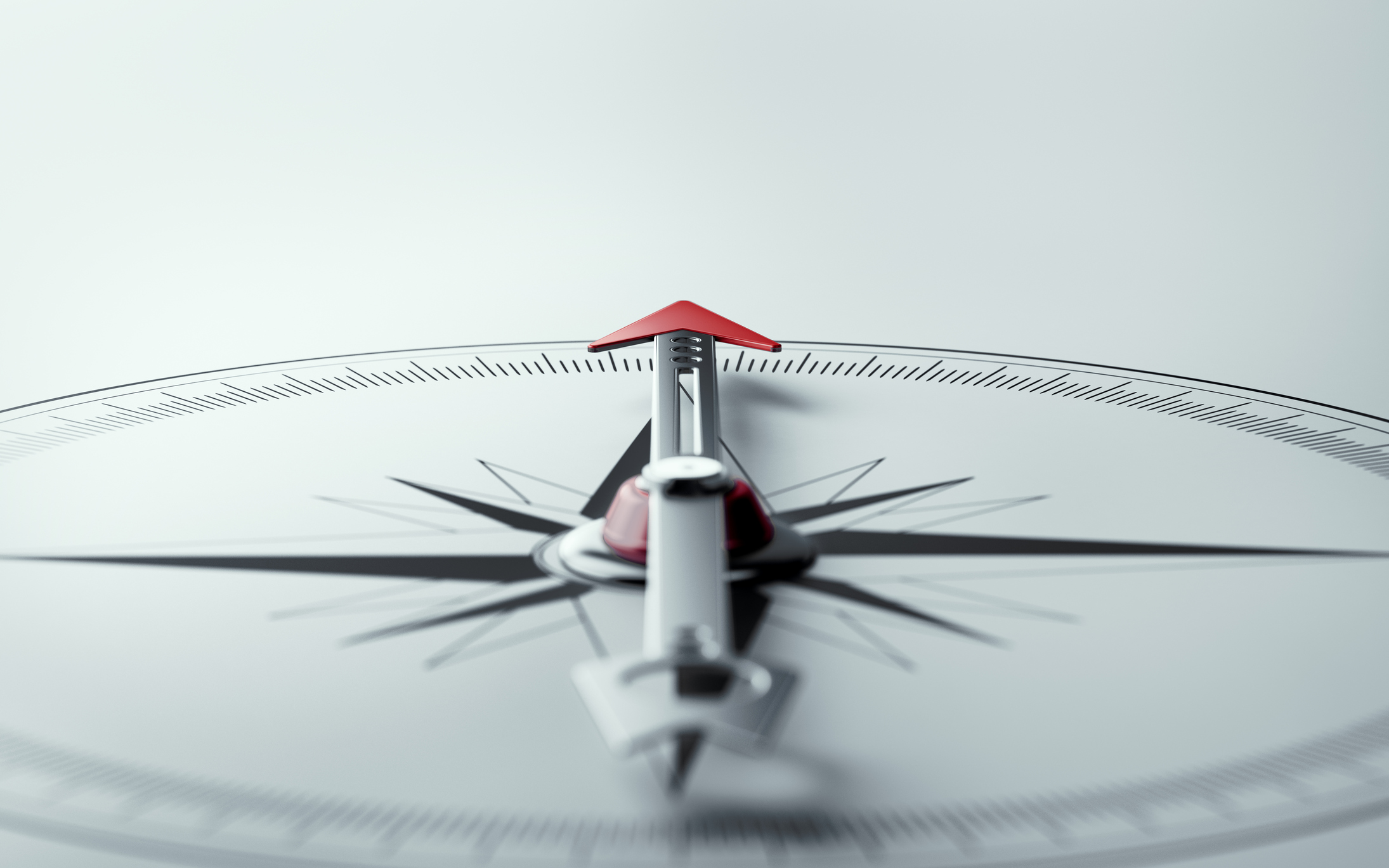 Values: What you stand for

What values did you mention in your description?

What challenges did you have thinking about your best possible self?
[Speaker Notes: Instructions to Participants:
Values are our internal compass—they help guide and direct us and help us navigate storms.  They are not a goal and you don’t ‘reach’ that value. 
Values are the leading principles that guide and motivate us.  Values are our core beliefs about what is most important, what you want to stand for as a person, and what qualities you want to show.

Facilitated Discussion:

Did anyone include a description of what they value?  If so, what values did you mention?
What were the challenges with thinking about your best possible self in the future?]
Key Points
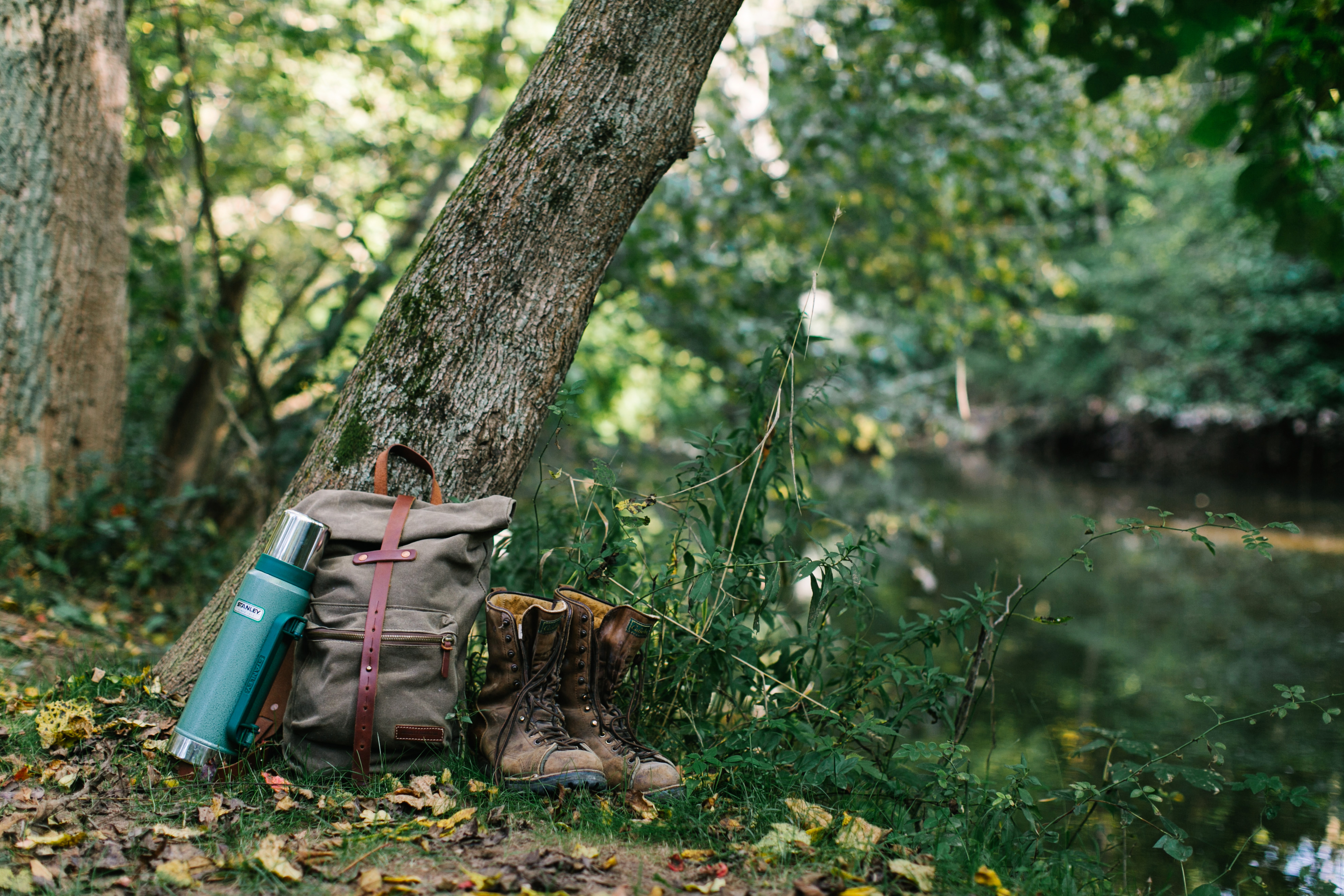 Your goals should be aligned with your values 

Values are the key to making progress towards your best possible self.

Values-based goals ensure you take action to live those values every day
[Speaker Notes: Instructions to Participants:
The next part of the skill will provide you with a roadmap to that best possible self.  There are several key points to remember about this skill:

That roadmap is rooted in our values.  We are going to draw on the values you visualized in the best version of you.  Those values will be the basis for setting short-, intermediate-, and long-term goals.  

We are going to develop an action plan that is grounded in what you find most important.  Values-based goals ensure you take action every day to live your values.

Remember the focus is on goals that reflect what you really value.]
Live Your Values: Chart Your Course
What will you do to live that value:
In the next 24 hours?
In the next two weeks?
In the next 3 months?

What obstacles might you encounter?  How will you overcome?

Revisit your plan as needed.
[Speaker Notes: Instructions to Participants:
We want you to start creating a plan with specific steps you can take to live out your values you identified.  First, we are going to start with goals to provide some structure and opportunities to check on your progress.

Research has shown that people who planned specific actions to live their values were more likely to succeed.  So, be sure to create a plan with specific steps you can work on in your efforts to live those values.   What can you do in the next 24 hours?  In the next two weeks?  In the next 3 months?  

Think of something you can do for each of those time periods and be specific.

As part of this process, think about any obstacles that may interfere with your goal. These may be your own beliefs or thoughts (e.g., I’m not good enough or I’ll never get there), or external obstacles (such as not having enough time).  We’ll ask you to think about how you can overcome those obstacles.

You’ll need to take a look at your 24 hour goals frequently to make sure you continue to make progress.  Do a weekly or monthly review of your progress and set new goals as needed.]
Live Your Values: Chart Your Course
Chart Your Course
What values are reflected in Best Version of You?
Develop a plan to live those values….
Set immediate (24 hours), short-term (2 weeks), and long-term (3 months) goals
What obstacles may you face?  How do you overcome those obstacles?
Share your goal and action plan with a partner
ACTIVITY
[Speaker Notes: Instruction to Participants
Now, we are going to develop a plan to help you get to that Best Version of you:
What values are reflected in the description you wrote for the Best Version of You?
Set immediate, short-term, and long-term goals.  Be specific.  
What will you do in the next 24 hours?   
What will you do in the next two weeks?  
What will you do in the next three months?
Think about any obstacles that may interfere with your goals.  What strategies will you use to overcome them?
Share your goal and your action plan with a partner.]
Debrief
What was challenging about setting your goals?

What strategies will you use to overcome obstacles?

Don’t forget to revisit your goals and set new ones as needed.  Do a weekly review of your progress.
[Speaker Notes: Facilitated Discussion:

What was challenging about setting your goals and sub-goals?

What strategies will you use to overcome obstacles?

Instruction to Participants:
Don’t forget to revisit those goals and set new ones as needed.  You’ll need to take a look at your 24 hour goals frequently to make sure you continue to make progress.  Do a weekly review of your progress and set new goals as needed.  
You may find that you need to change your direction.  If you find that if your roadmap isn’t going in the right direction anymore, go through the exercise again to make sure you are heading where you want to go.]
Skill Review: Values-Based Goals
Values Based Goals help us find opportunities to live our values.
Define your values (what you stand for)?
Live Your Values by charting your course: What will you do to live that value in the next 24 hours?  2 weeks? 3 months?
What is your plan for overcoming potential challenges?
Revisit your plan as needed